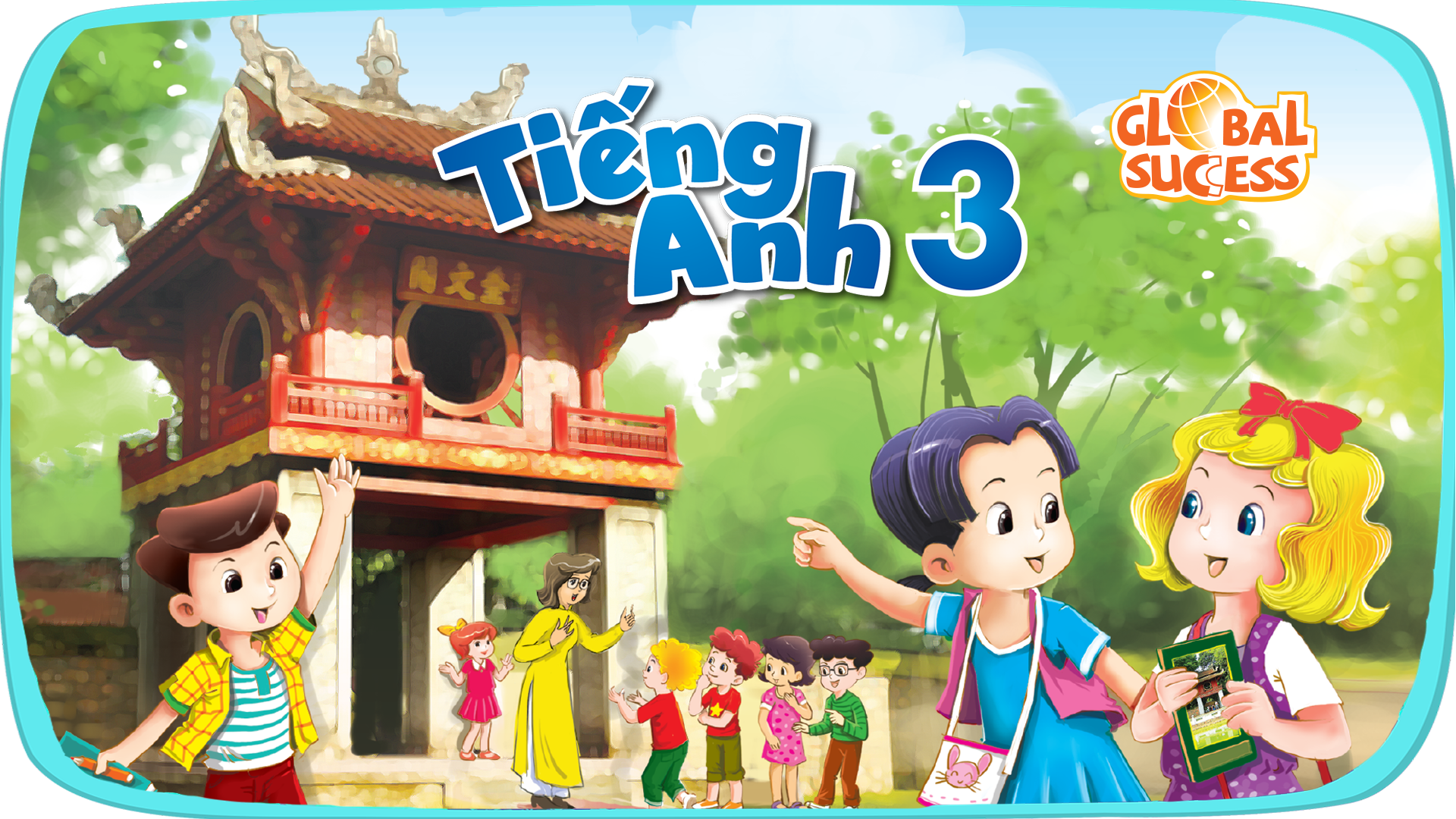 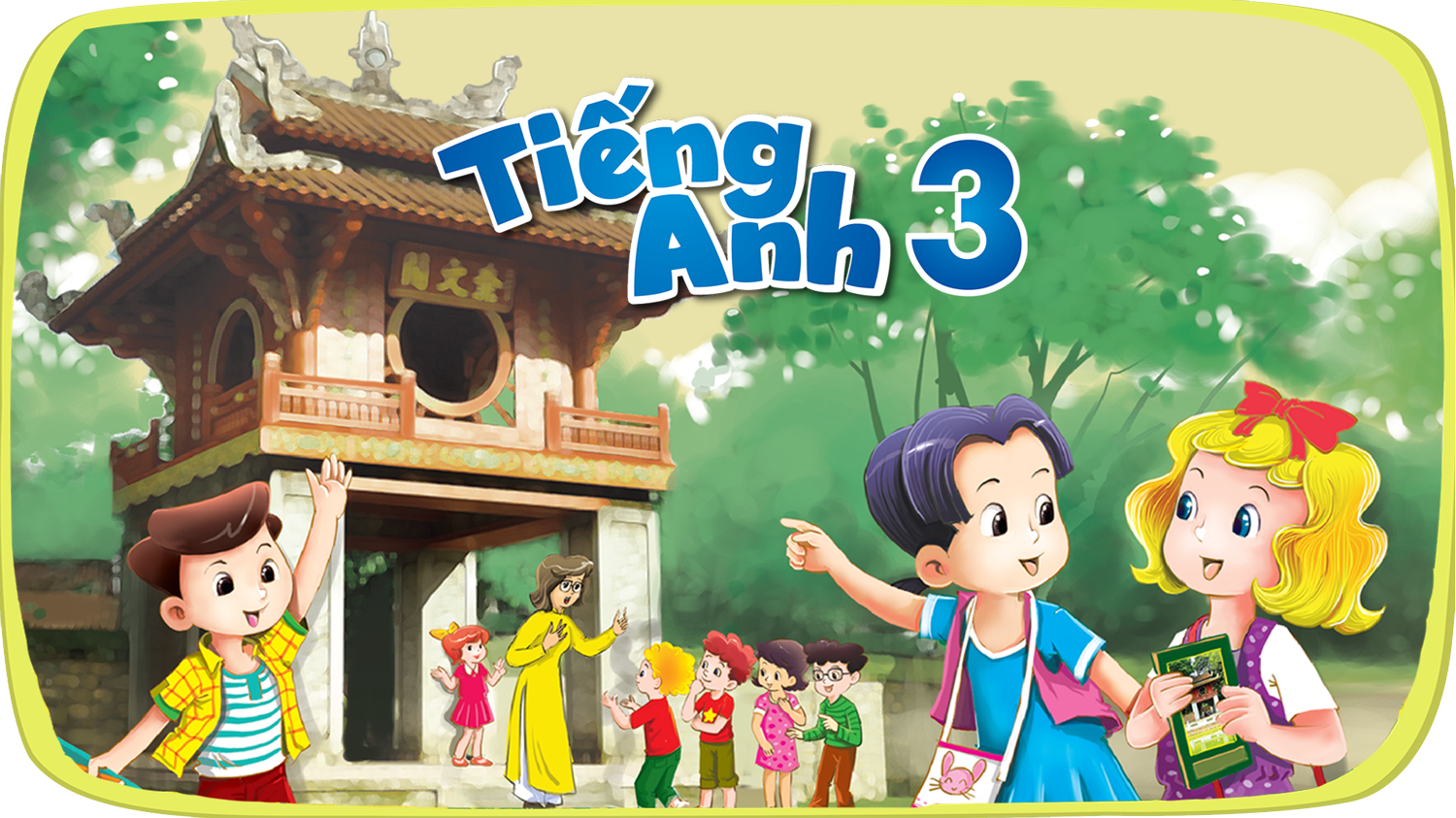 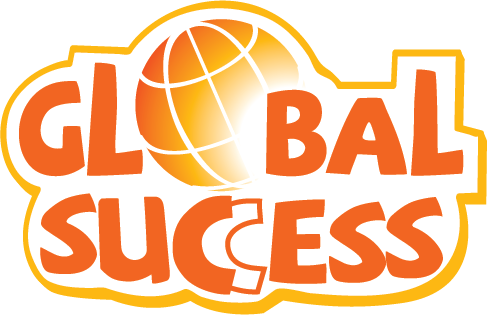 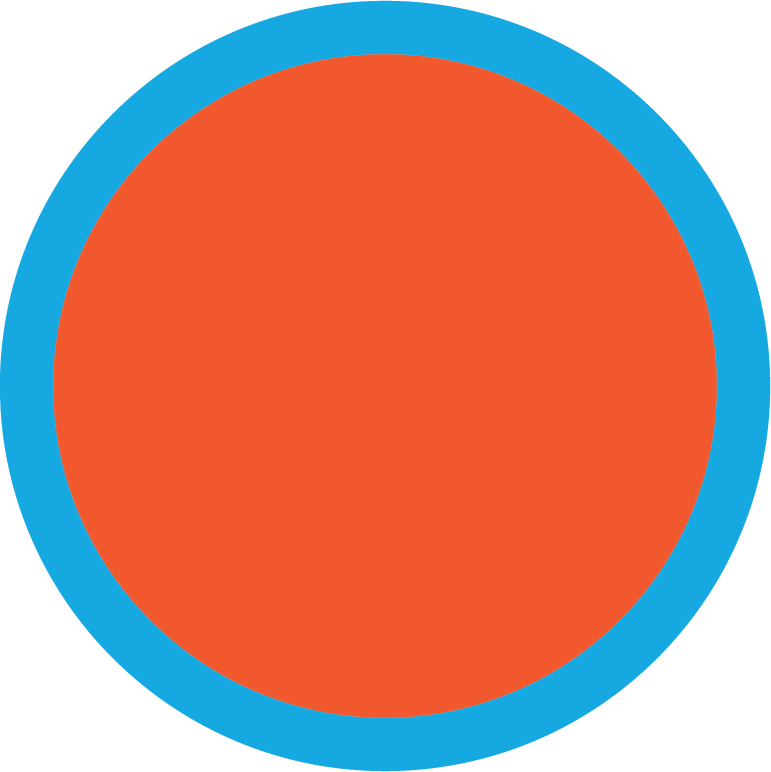 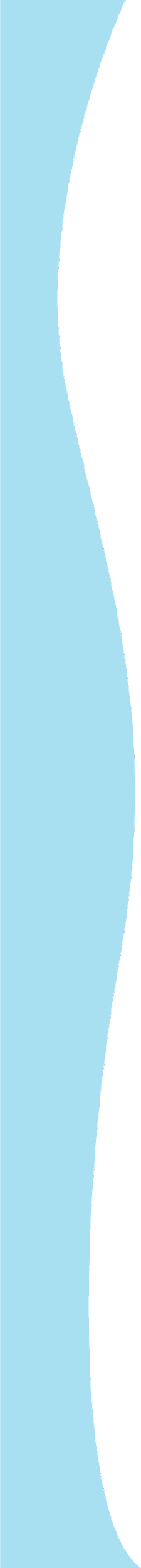 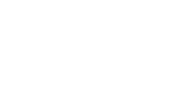 6
Our school
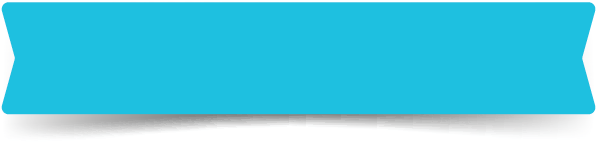 LESSON 1
I. OBJECTIVES.
      By the end of the lesson, pupils will be able to:
1. Language.
use the words school, classroom, library, playground in the sentence pattern: 
Is this our ……………………..? 
                                  Yes, it is. / No, it isn’t.
use Is this our…….....................? 
                                     Yes, it is. / No, it isn’t. to ask and answer questions about their school.
2. Core competencies.
- teamwork, reliability, motivation, communication and initiative. . 
3. General competencies.
- Listening: listen and recognize the names, then repeat.
- Critical thinking: talk about school, answer yes/ no questions.
- Oral communication: talk about schools and places in the room, answer some questions.
- Self-control & independent learning: perform listening tasks.
- Communication and collaboration: work in pairs or groups.
4. Attributes.
- Diligence: complete learning tasks
- Leadership: collaborate with teachers to enhance language skills
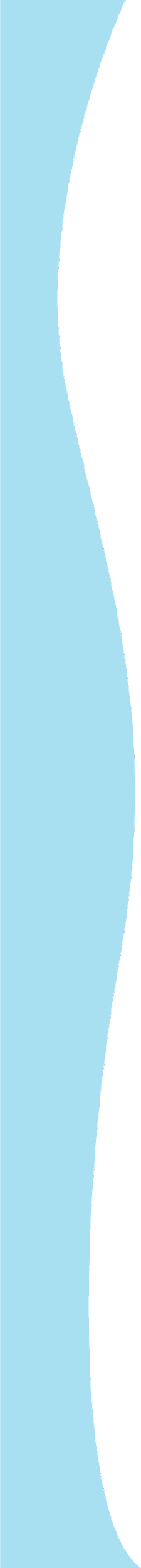 Warm-up
Let’s sing.
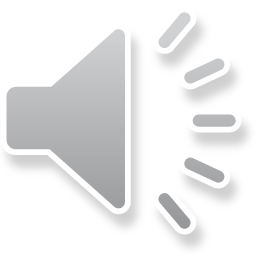 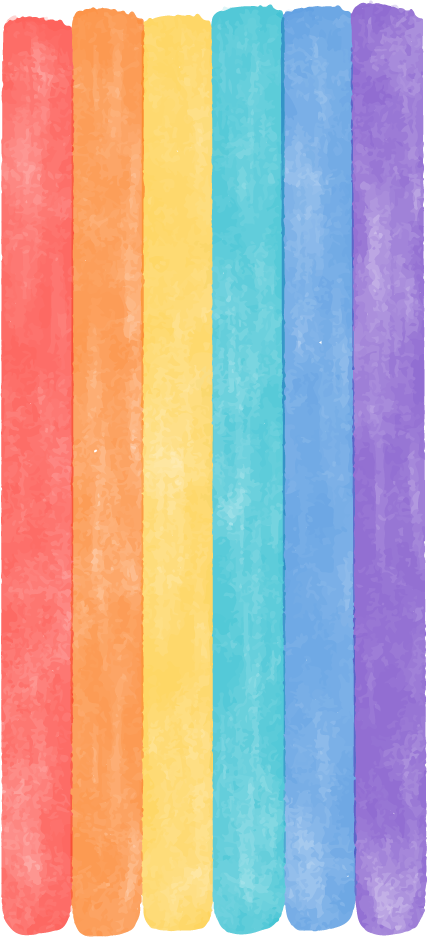 1. Look, listen and repeat.
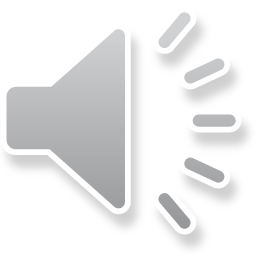 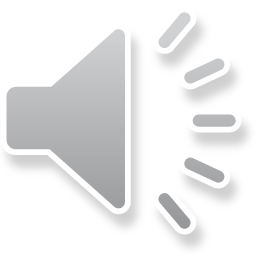 New words
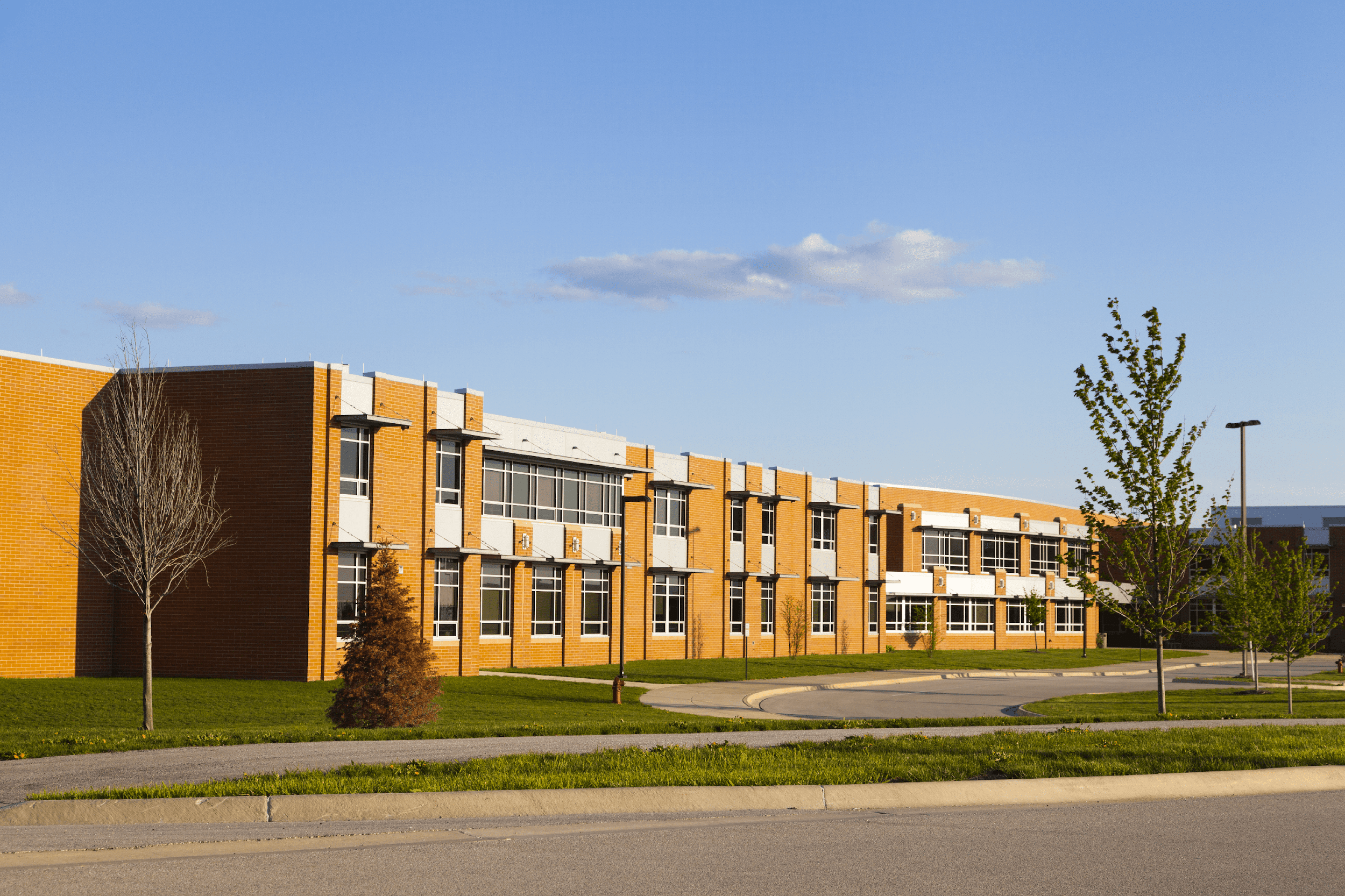 school
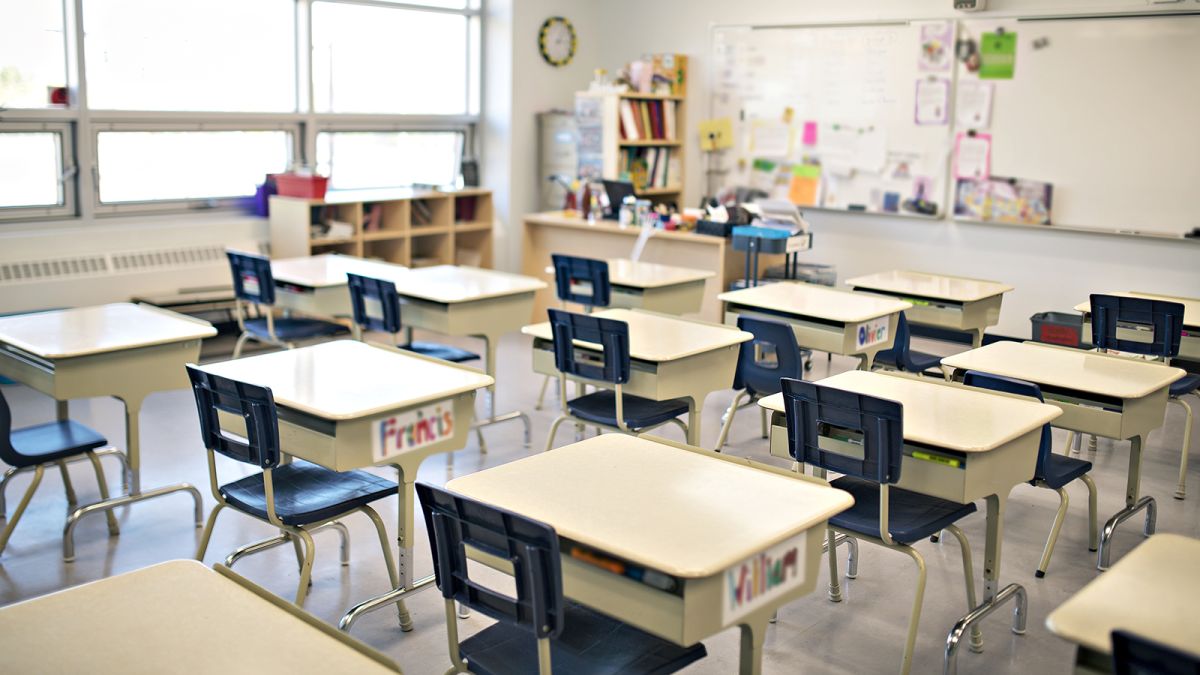 classroom
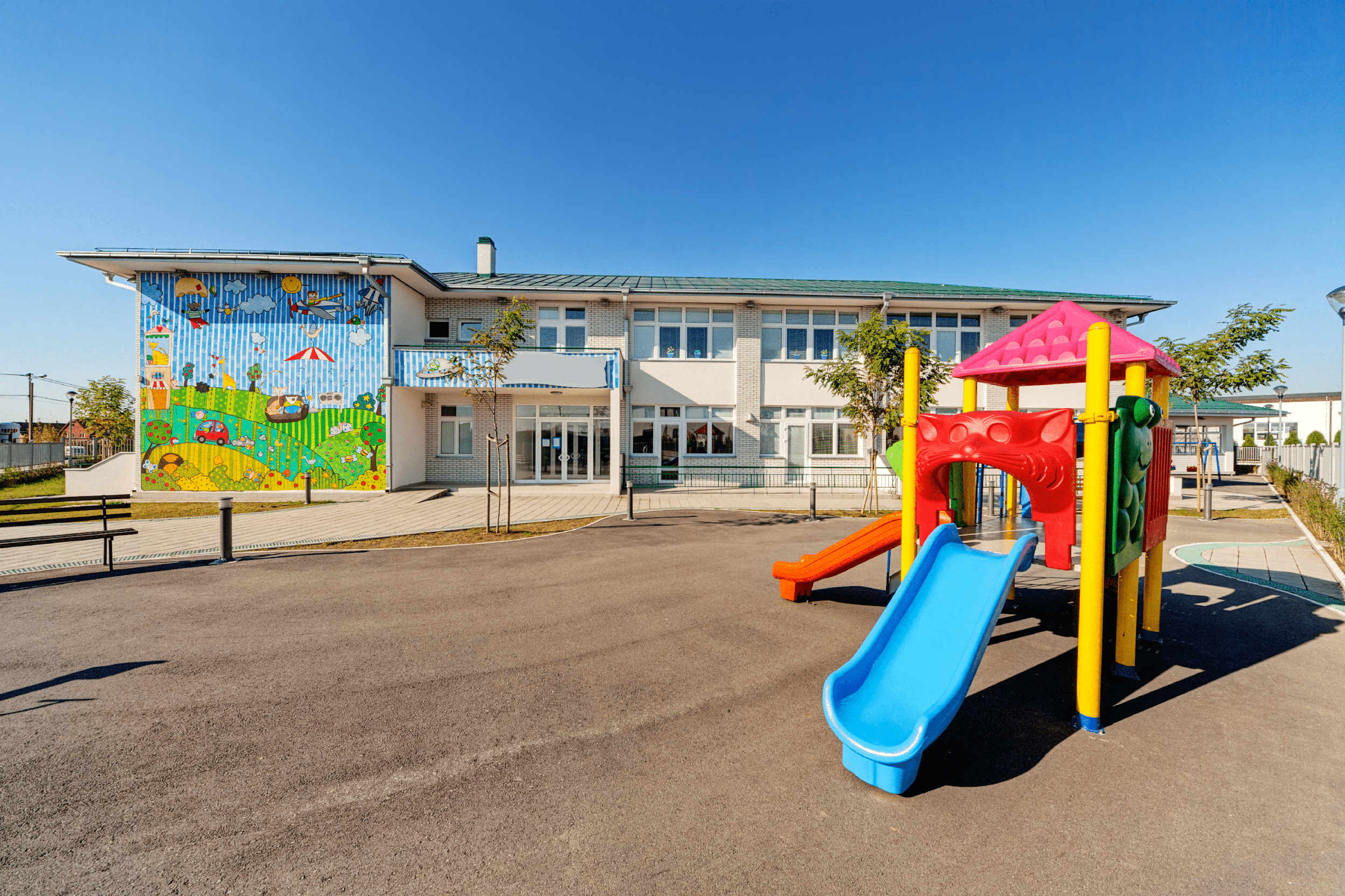 playground
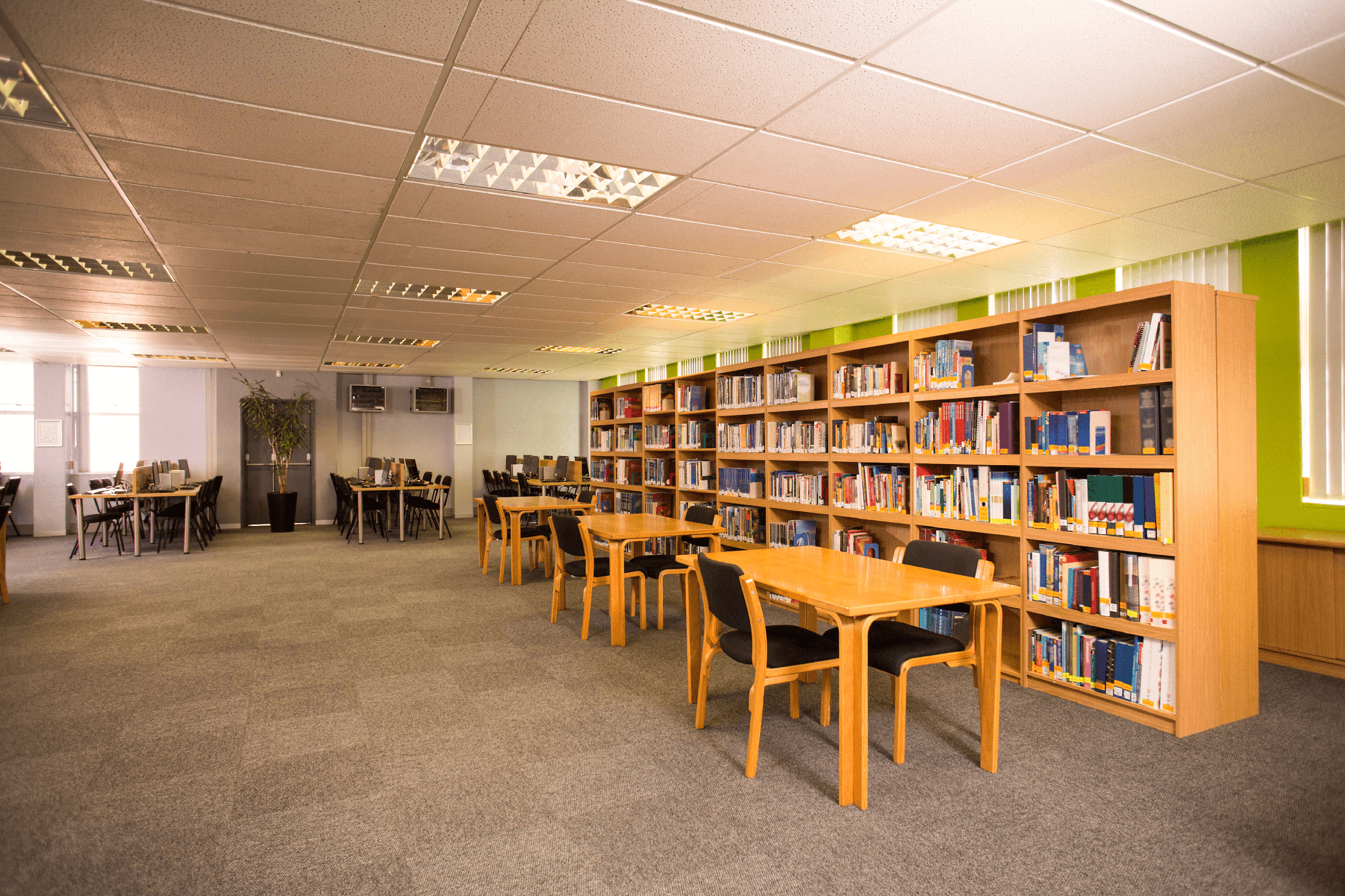 library
Look and guess.
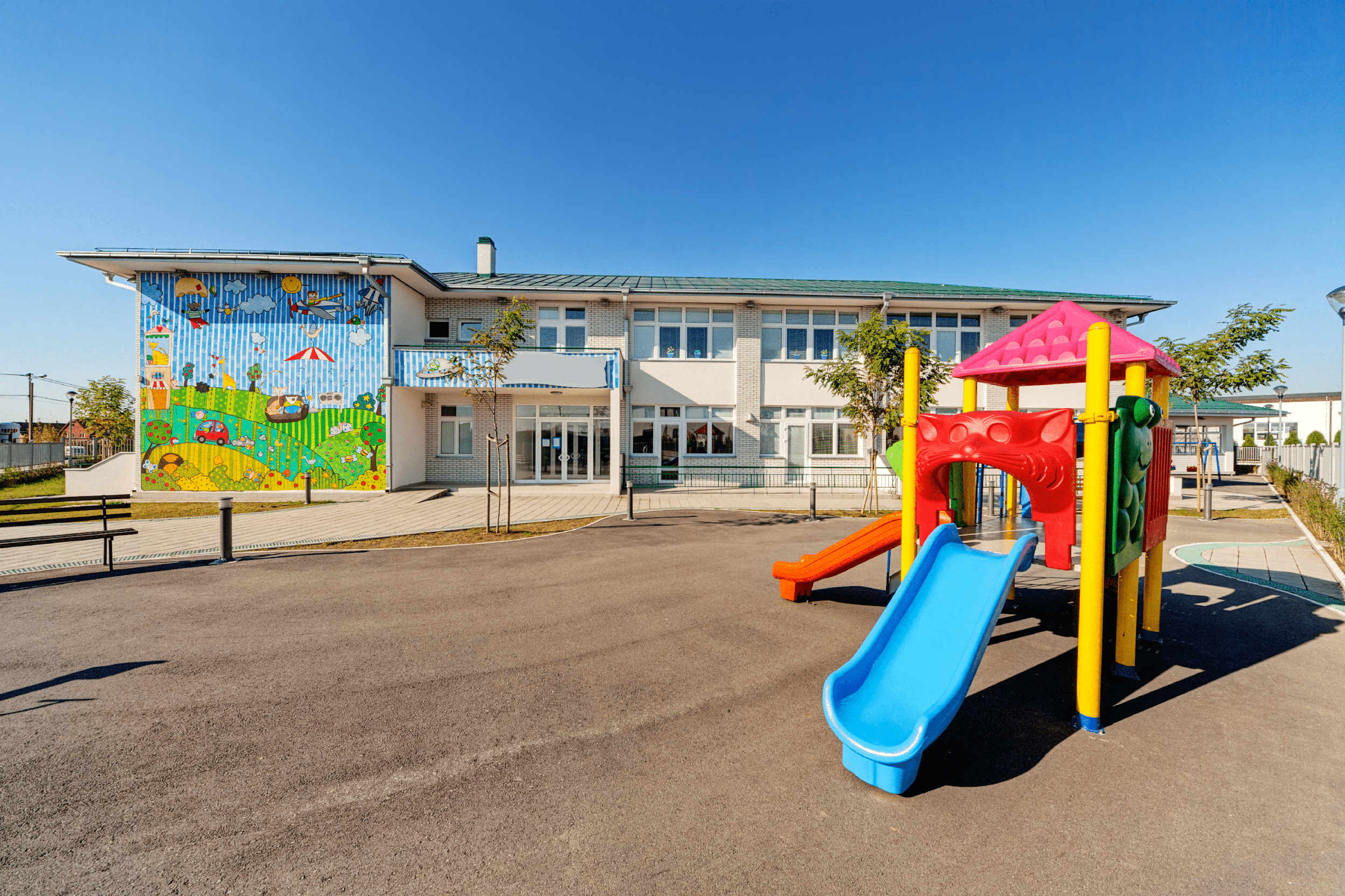 playground
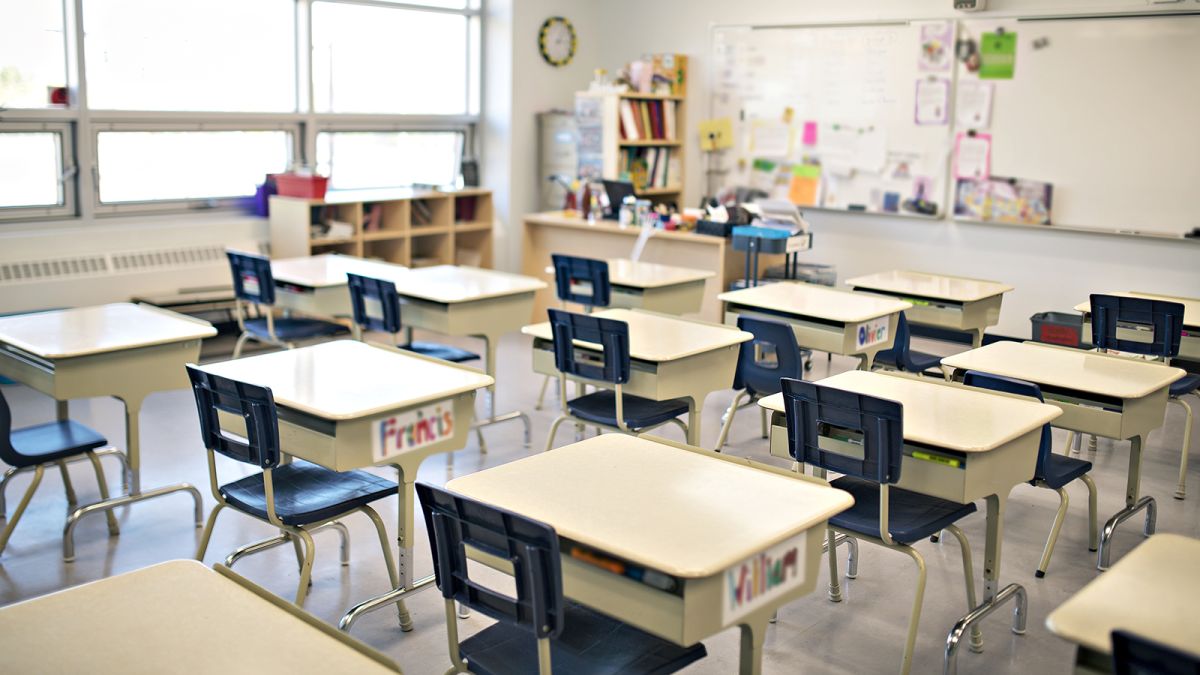 classroom
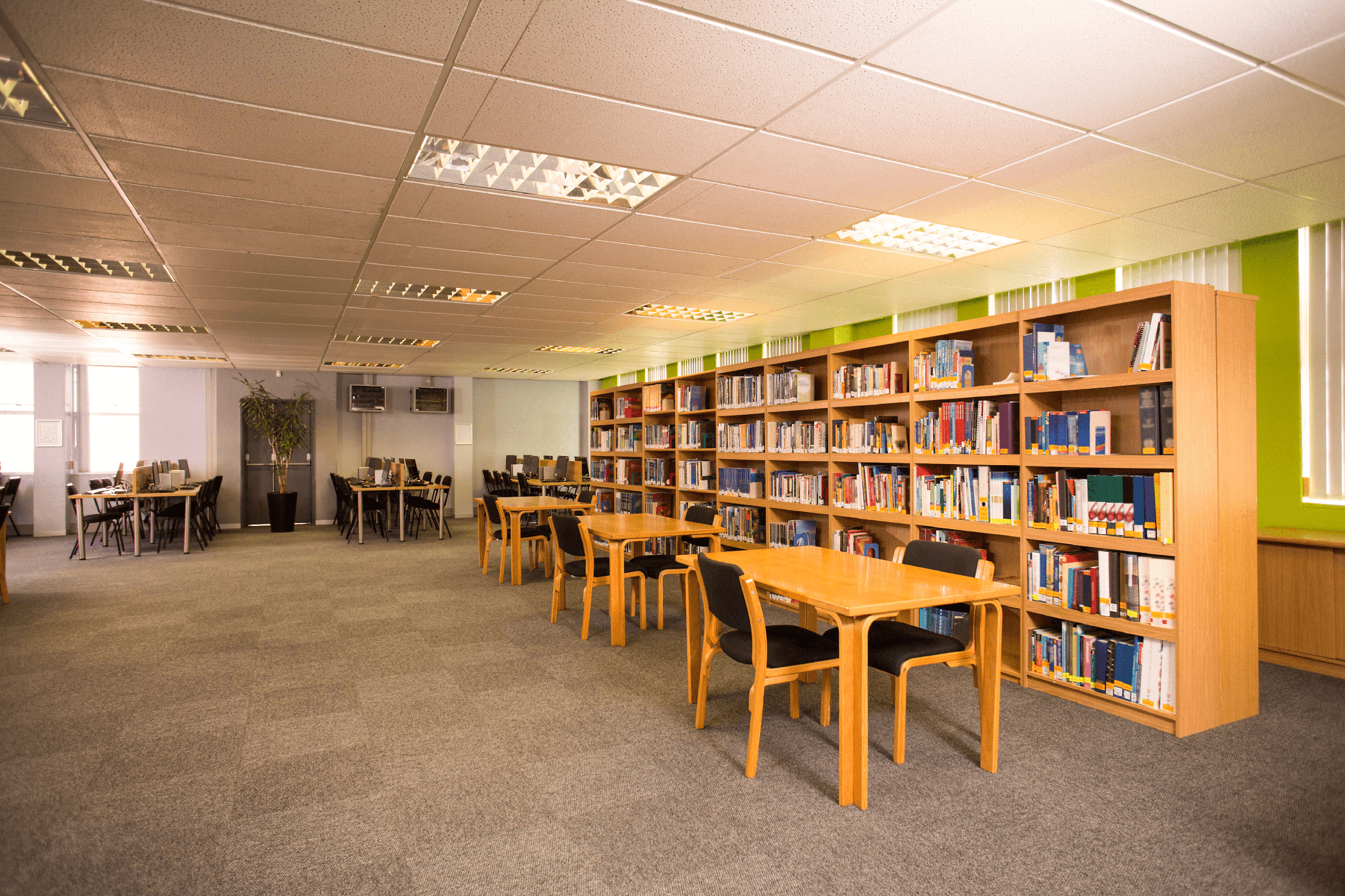 library
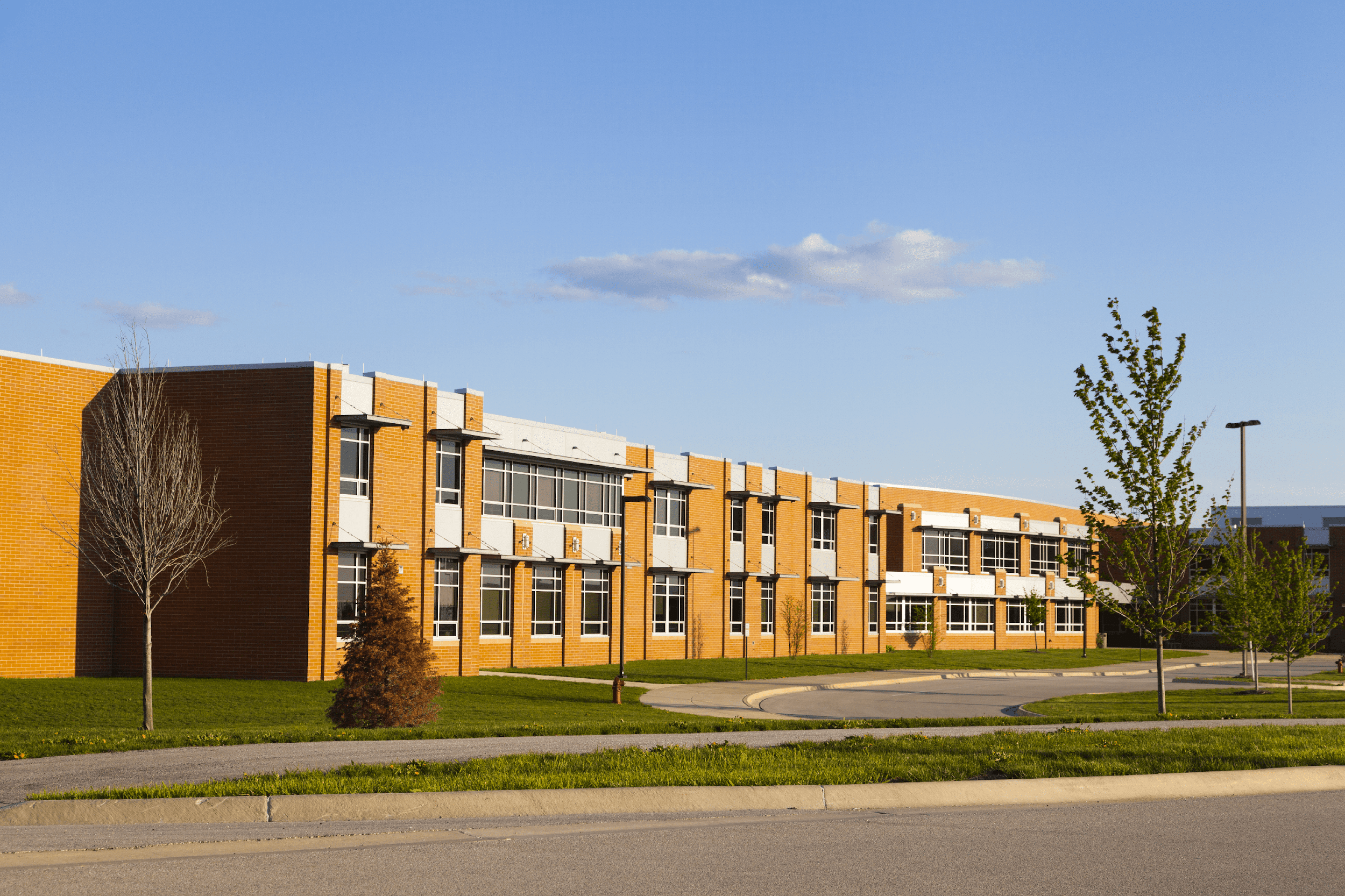 school
2. Listen, point and say.
Work in pairs. Practise.
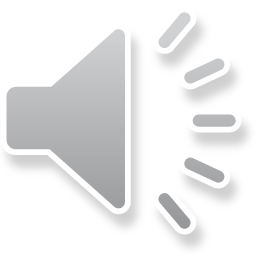 Is this our classroom?
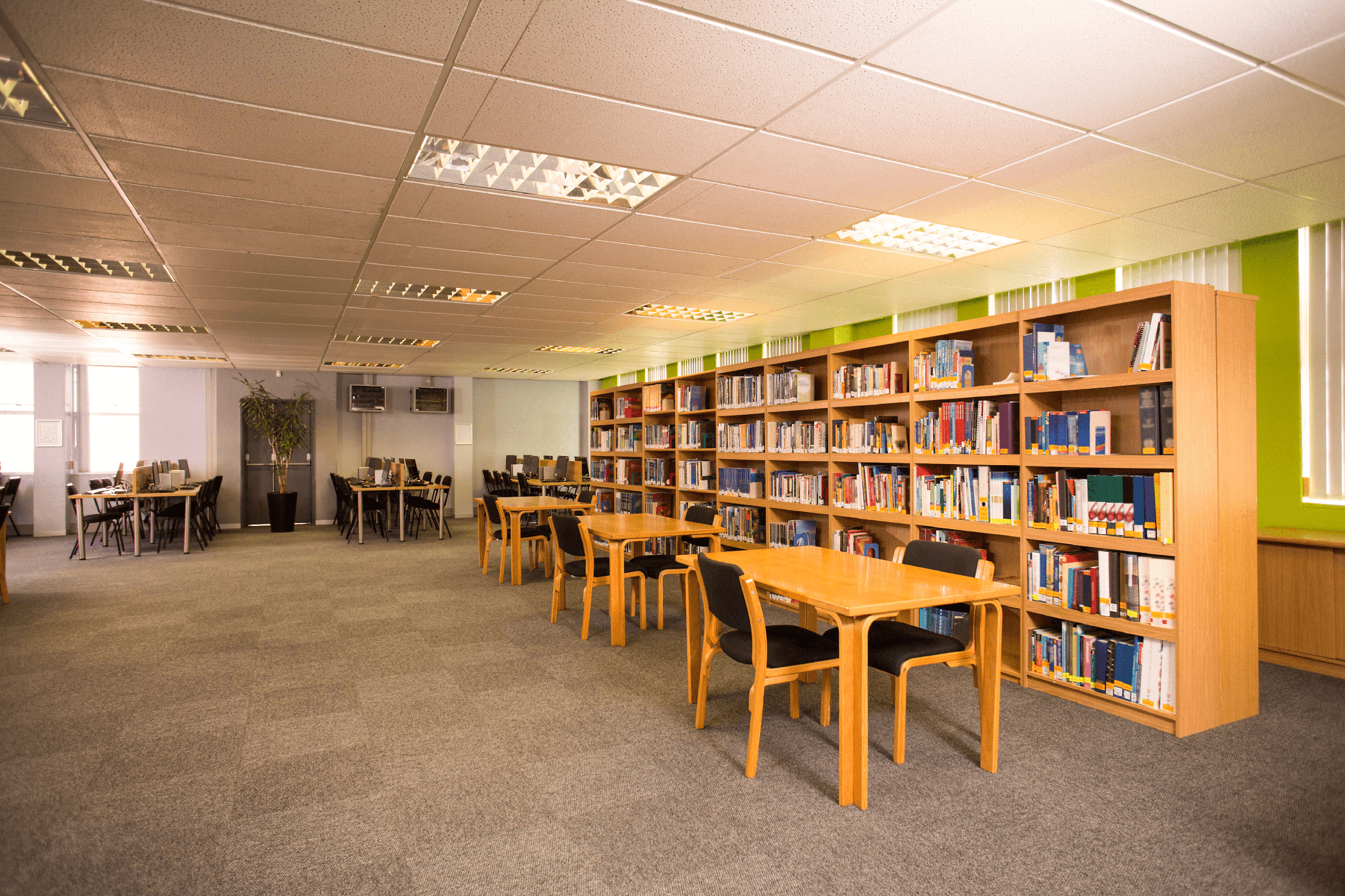 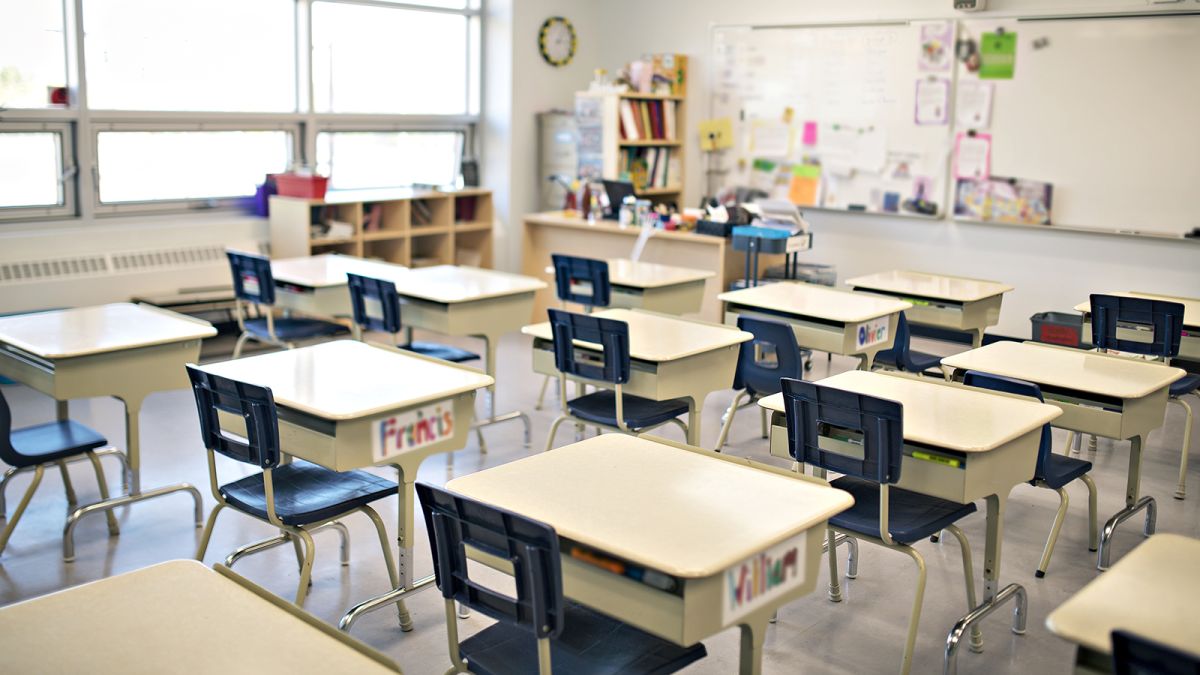 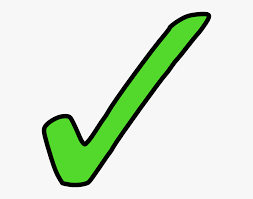 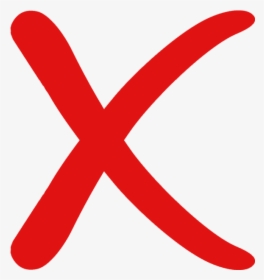 Yes, it is.
No, it isn’t.
Is this our library?
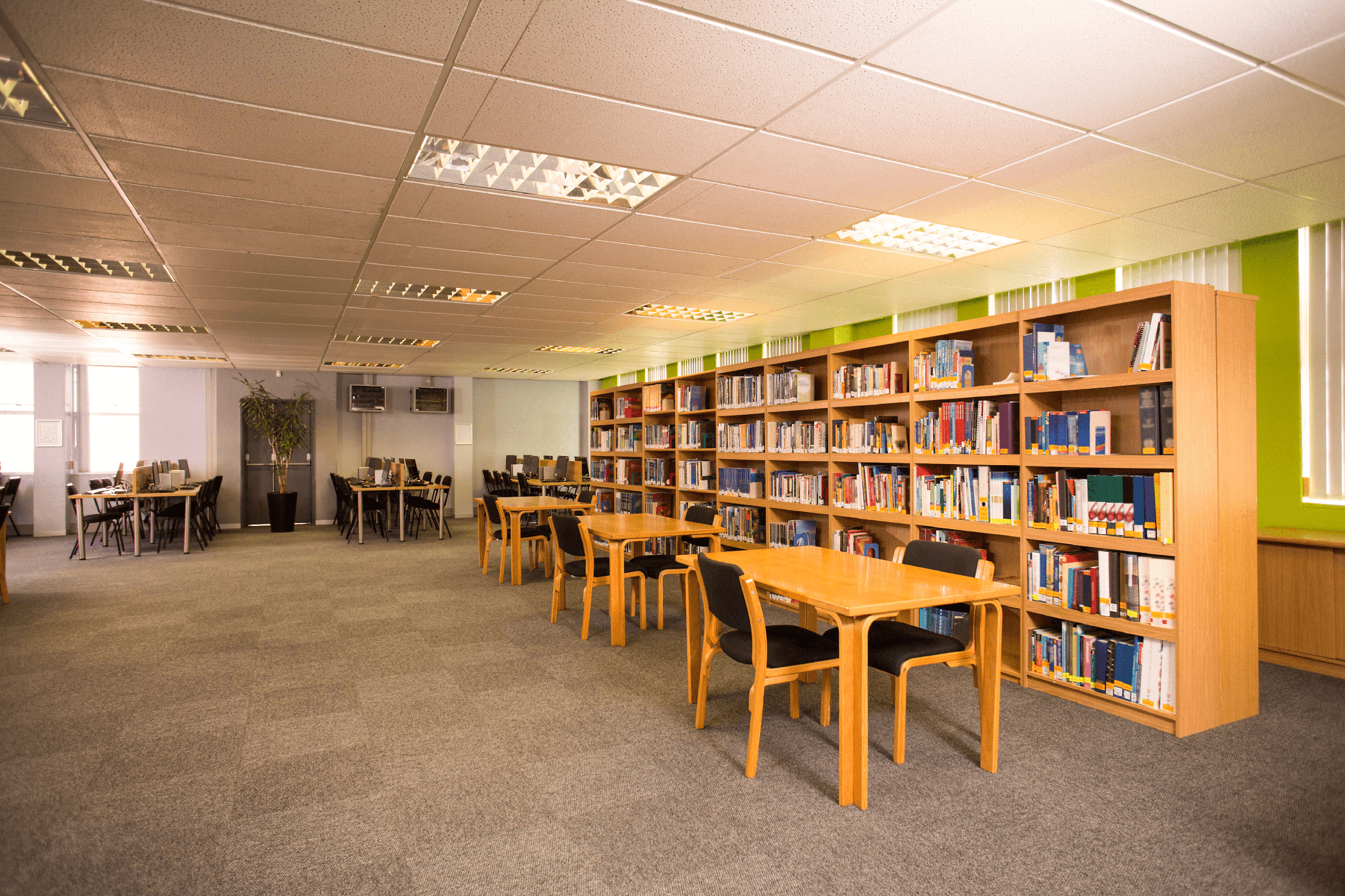 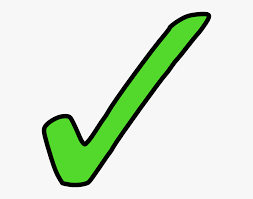 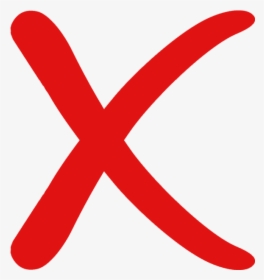 Yes, it is.
No, it isn’t.
Is this our playground?
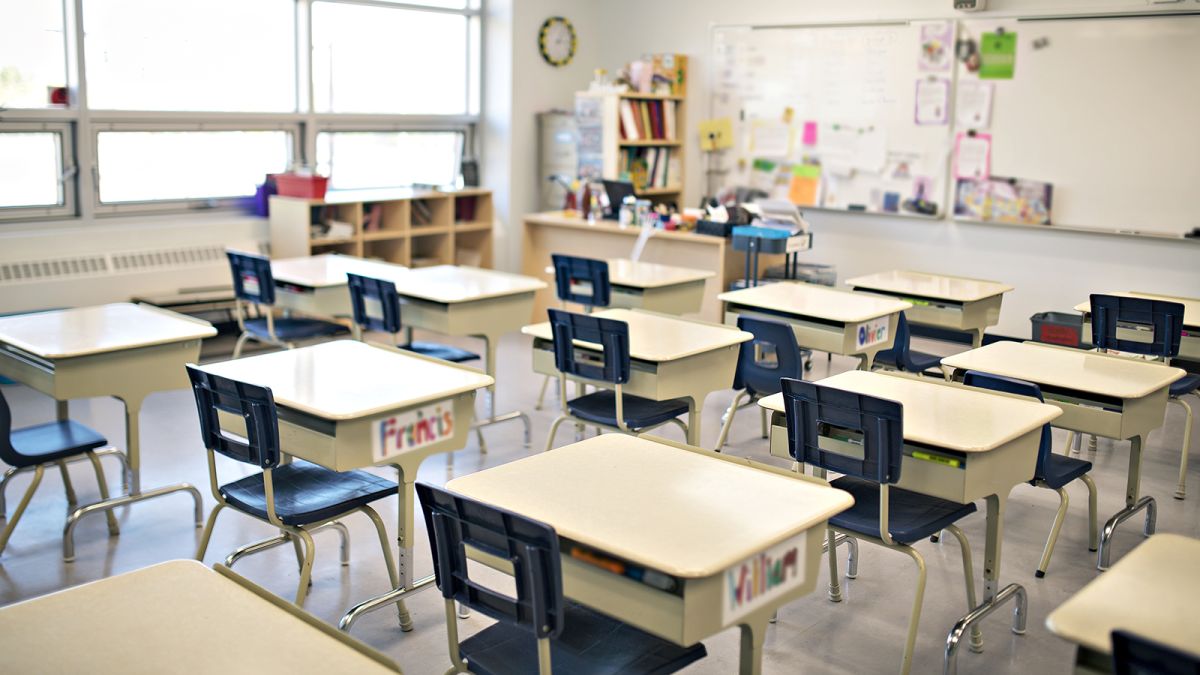 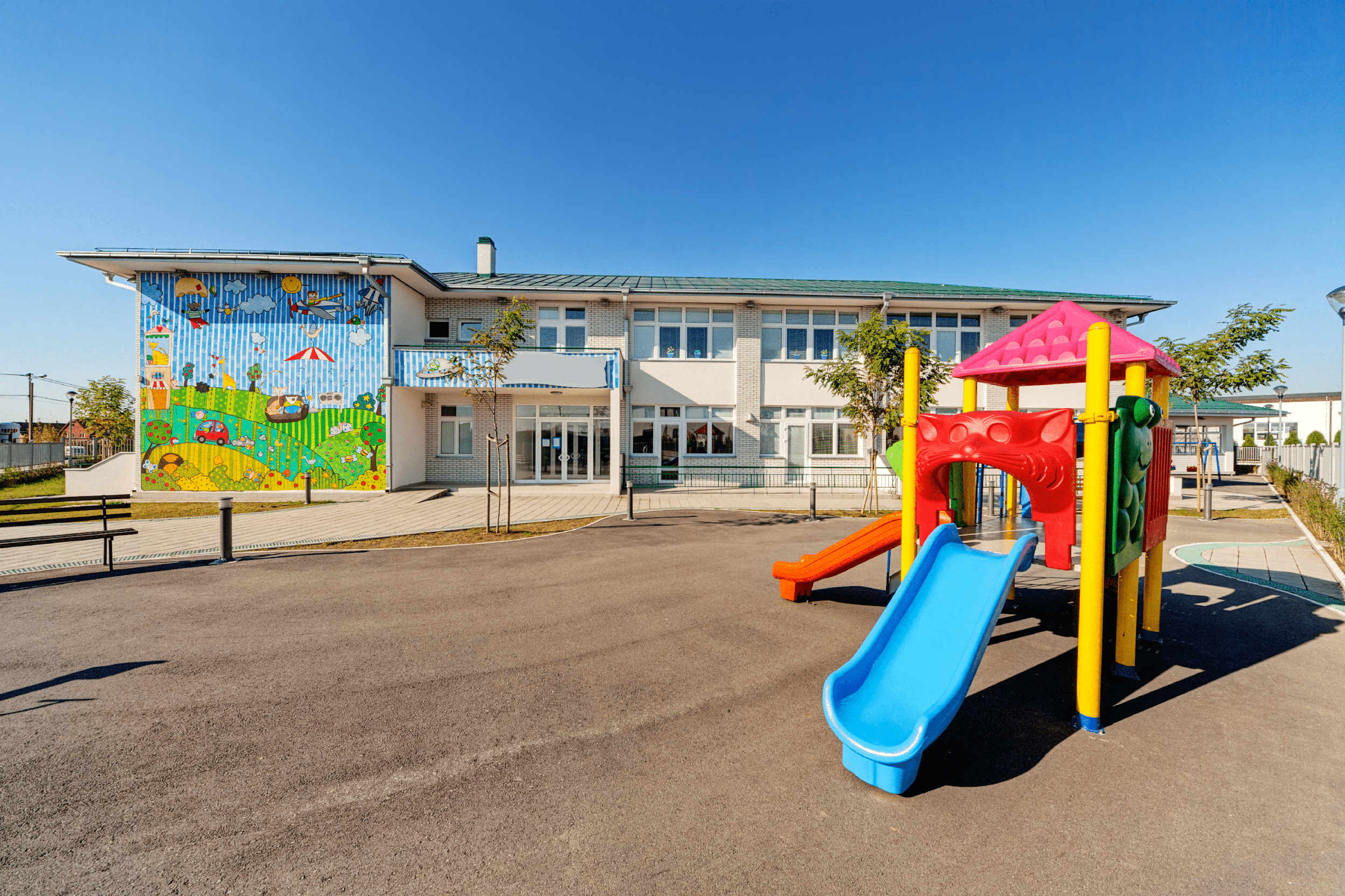 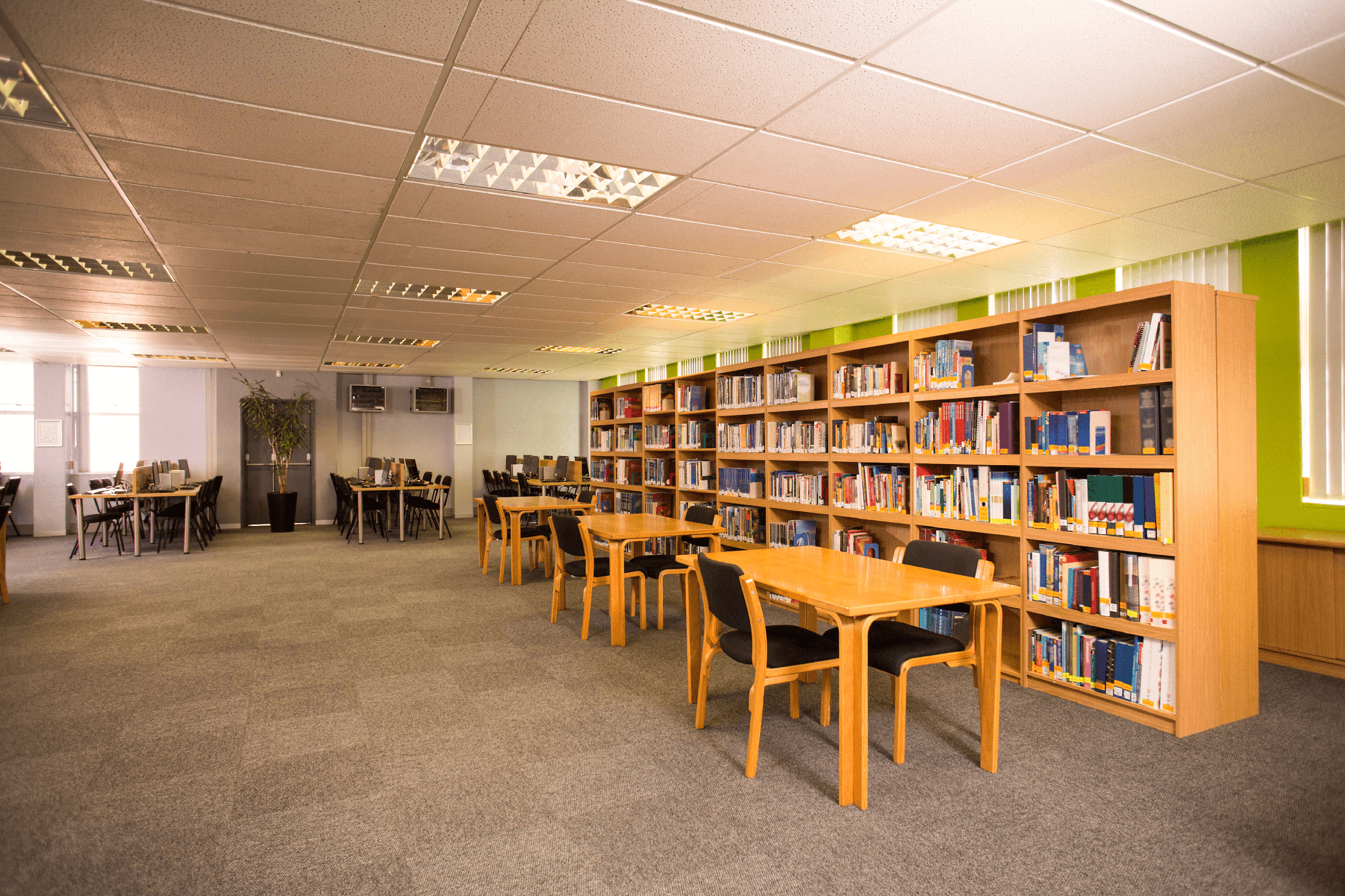 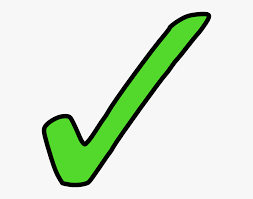 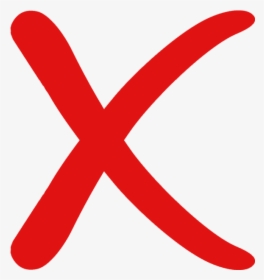 Yes, it is.
No, it isn’t.
4. LISTEN AND TICK.
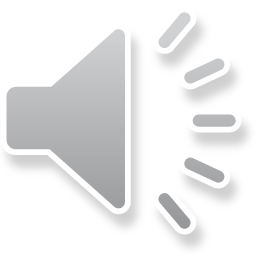 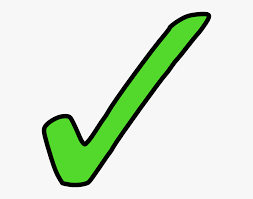 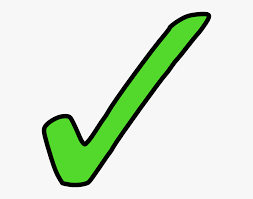 Fun corner
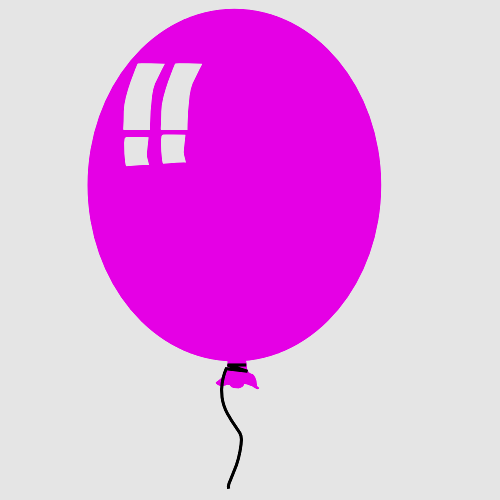 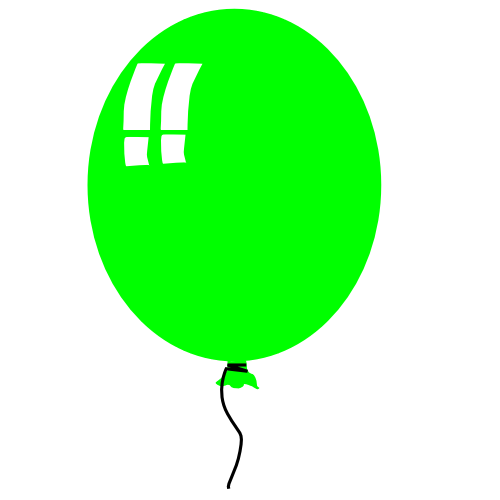 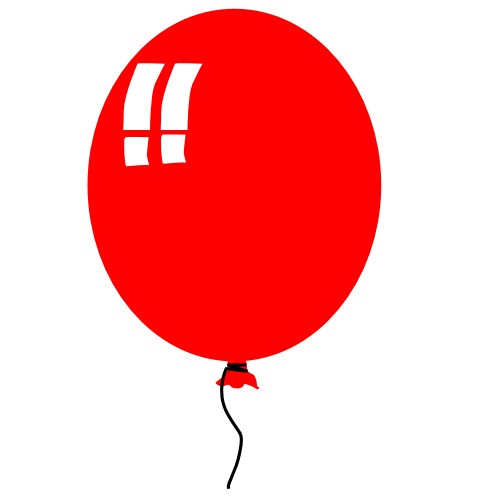 5
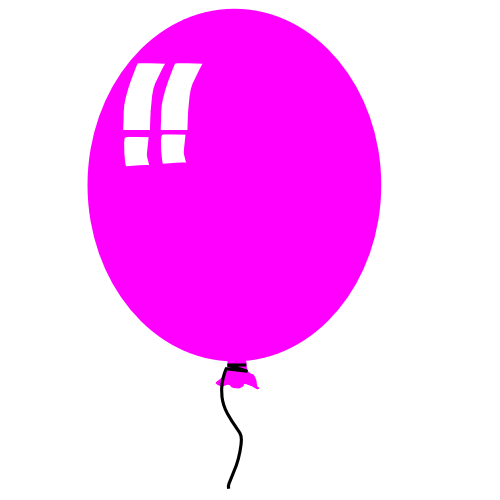 10
15
20
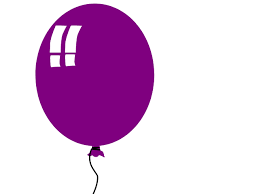 15
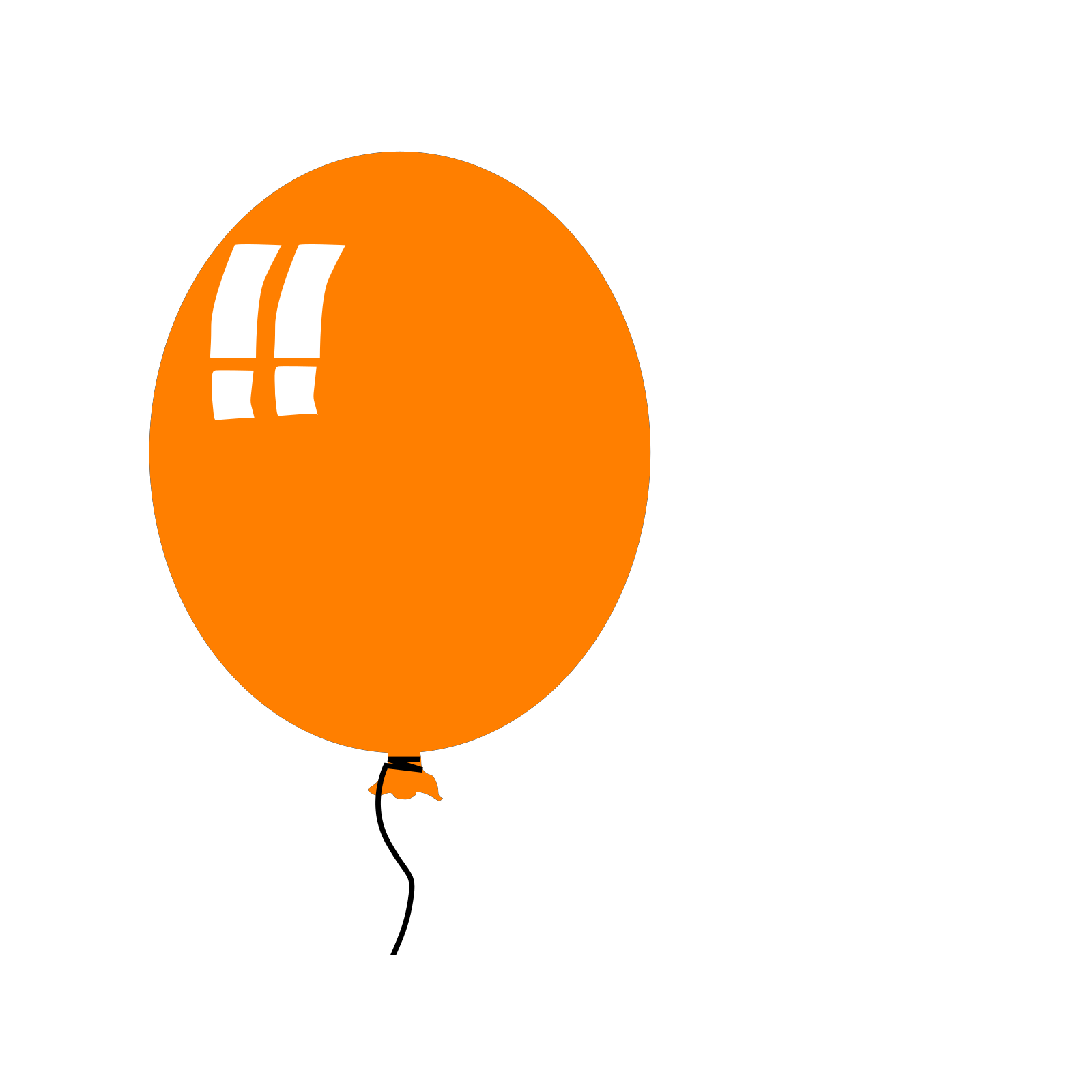 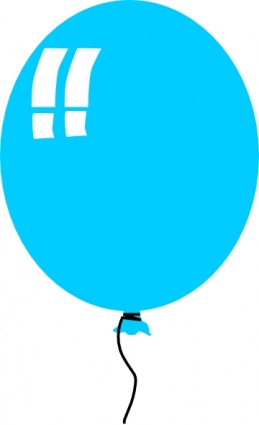 25
10
🡪
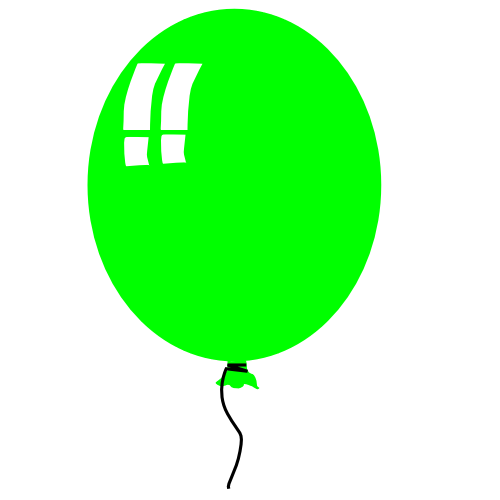 Read and choose.
………… this your classroom?
Is
Is
Are
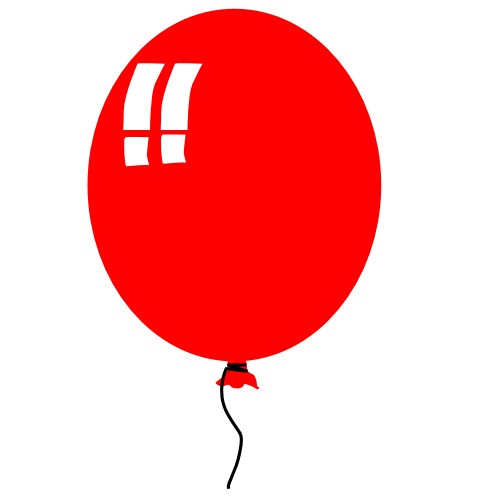 Read and choose.
That is our…………………………
playground
playground
classroom
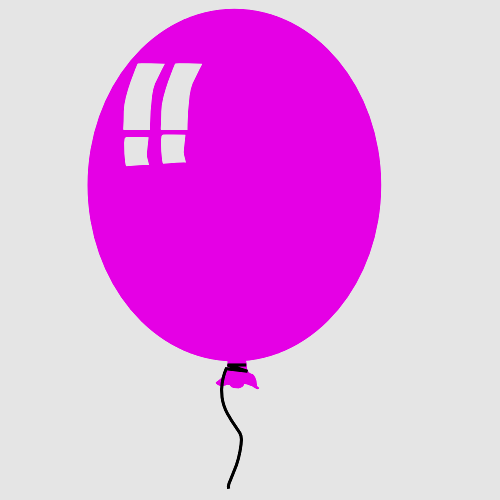 Read and choose.
Is ……….your classroom?
they
that
that
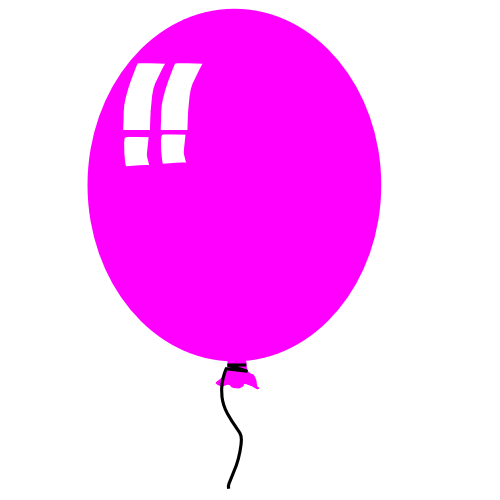 Read and choose.
Is that your library?
Yes, it isn’t.
Yes, it is.
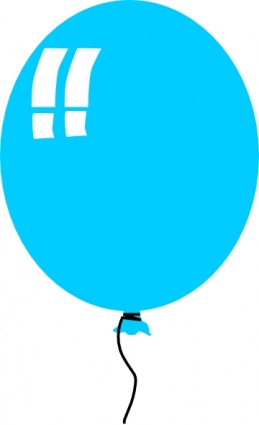 Read and choose.
Is that ………….school?
look
your
your
Read and choose.
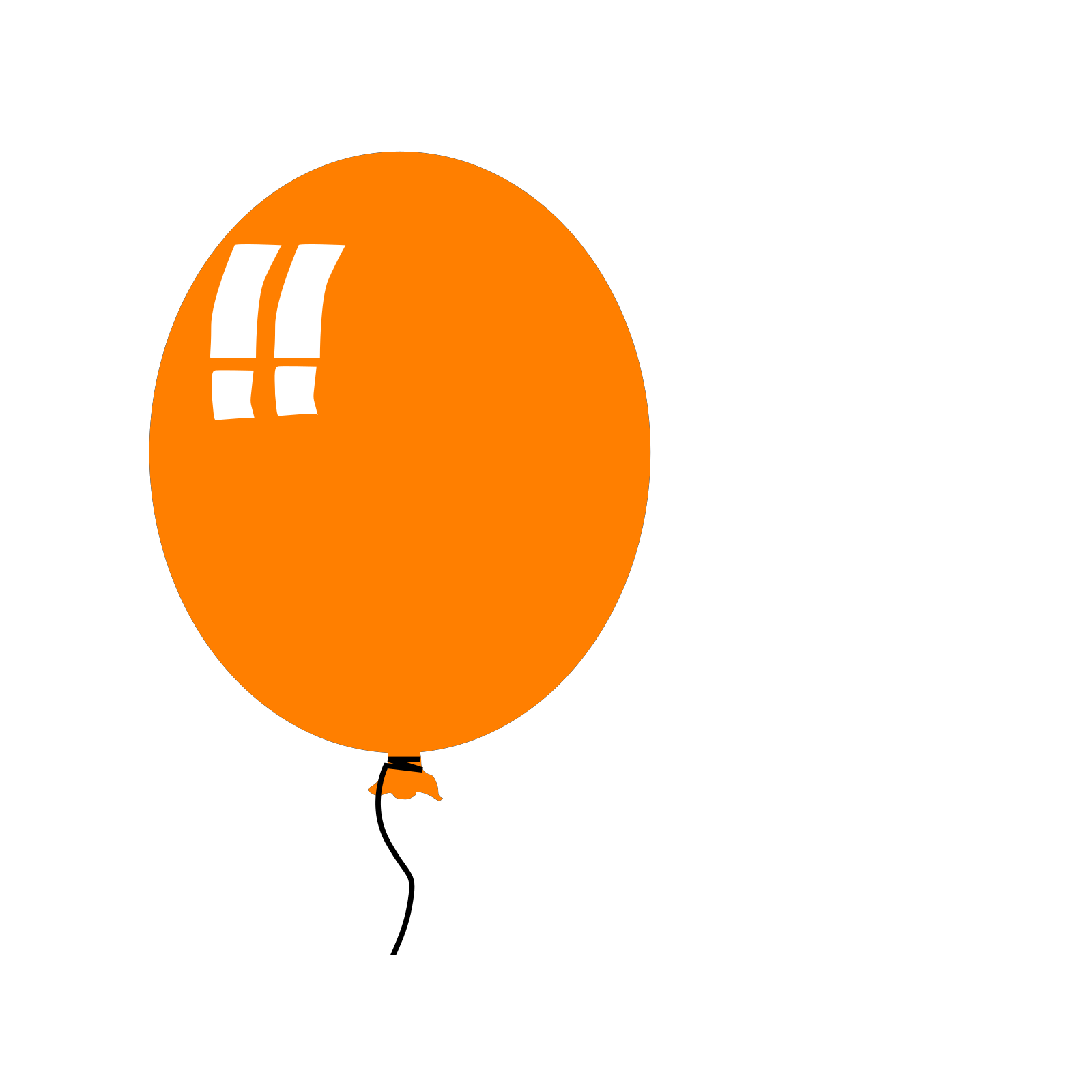 Is this our playground?
No, it isn’t.
No, it is.
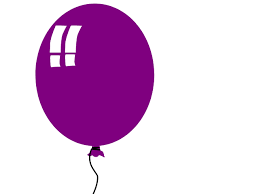 Read and choose.
Is that your……………..?
library
school
school
Let’s play a game.
No
Yes
4
classroom
10 points
No
library
5 points
bomb
3 points
2
3
playground
1
Yes
school
10 points
school
school
5
library
6
- 3 points
Yes
1 point
Yes
7
playground
No
Yes
4 points
8
10 points
[Speaker Notes: Gv chia 2 đội.
Hs chọn số, 1 bạn đặt câu hỏi, 1 bạn trả lời với từ cho sẵn và nhận điểm]